Chapter 2
0
The Chemical Basis of Life
0
Nature’s Chemical Language
The rattlebox moth
Produces chemicals important for mating and defense
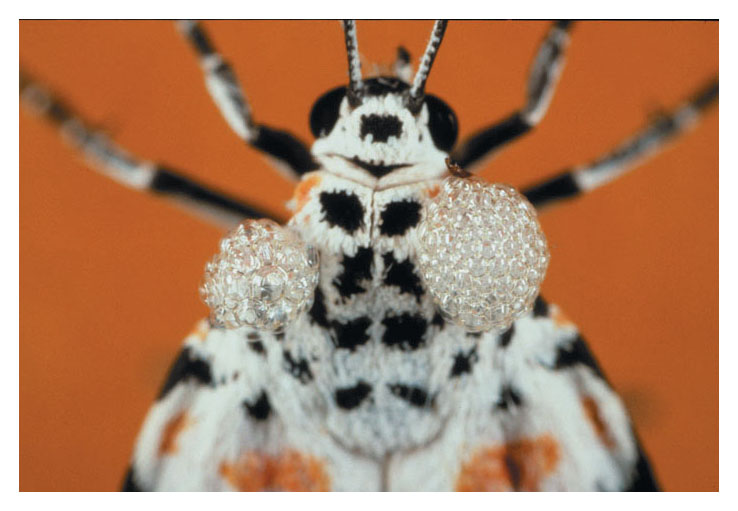 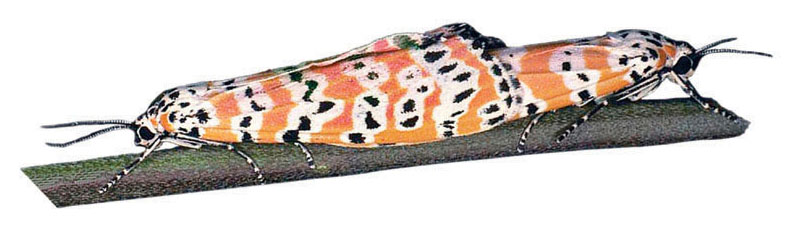 0
The compound produced during mating
Allows the moths to communicate using chemicals
Thomas Eisner of Cornell University
Has studied this process in rattlebox moths
0
Chemicals play many more roles in life than signaling
Making up our bodies, those of other organisms, and the physical environment
ELEMENTS, ATOMS, AND MOLECULES
0
2.1 Living organisms are composed of about 25 chemical elements
About 25 different chemical elements
Are essential to life
0
Carbon, hydrogen, oxygen, and nitrogen 
Make up the bulk of living matter
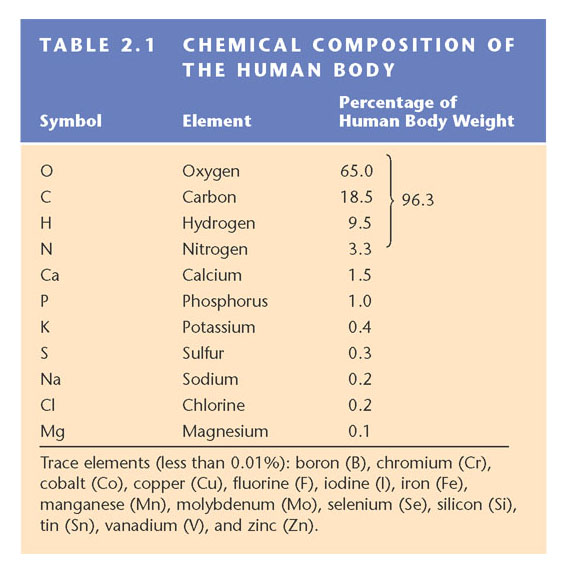 Table 2.1
0
Trace elements 
Are essential to life, but occur in minute amounts
CONNECTION
0
2.2: Trace elements are common additives to food and water
Dietary deficiencies in trace elements
Can cause various physiological conditions
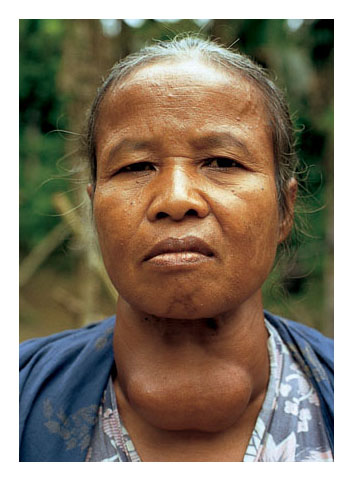 Figure 2.2A
0
Trace elements are essential to human health
And may be added to food or water
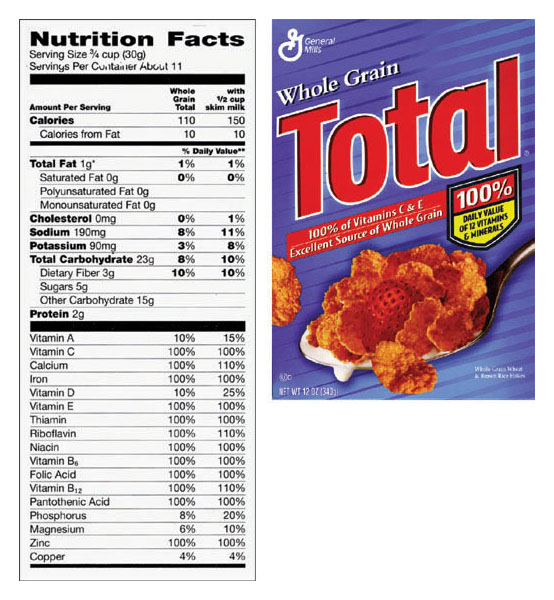 Figure 2.2B
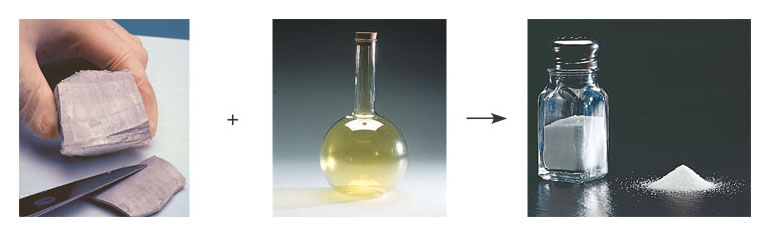 Sodium Chloride
Chlorine
Sodium
0
2.3 Elements can combine to form compounds
Chemical elements 
Combine in fixed ratios to form compounds
Figure 2.3
0
2.4 Atoms consist of protons, neutrons, and electrons
The smallest particle of matter that still retains the properties of an element is an atom
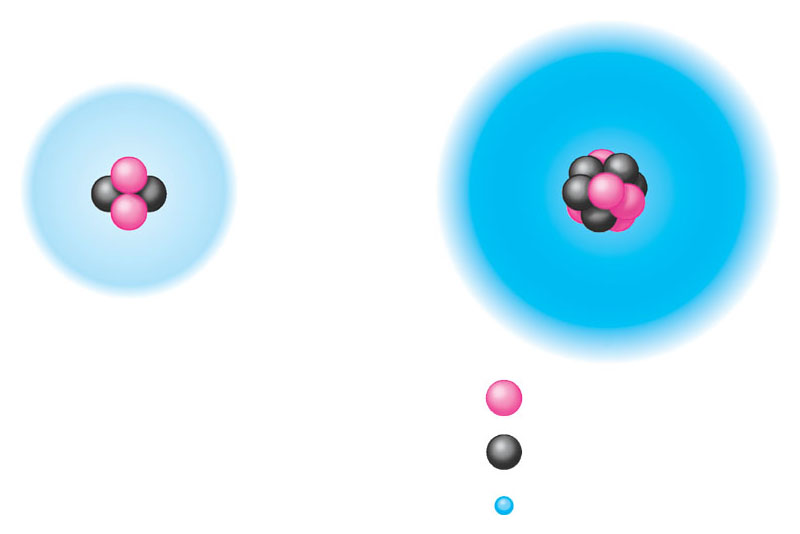 Electron
cloud
–
–
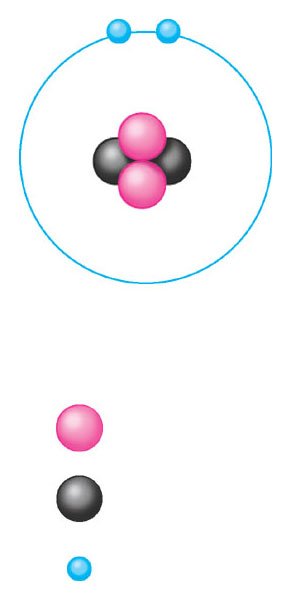 2e–
+
+
+
+
Nucleus
+
Protons
2
Massnumber = 4
Neutrons
2
–
Electrons
2
0
Subatomic Particles
An atom is made up of protons and neutrons 
Located in a central nucleus
The nucleus is surrounded by electrons
Arranged in electron shells
Figure 2.4A
Electroncloud
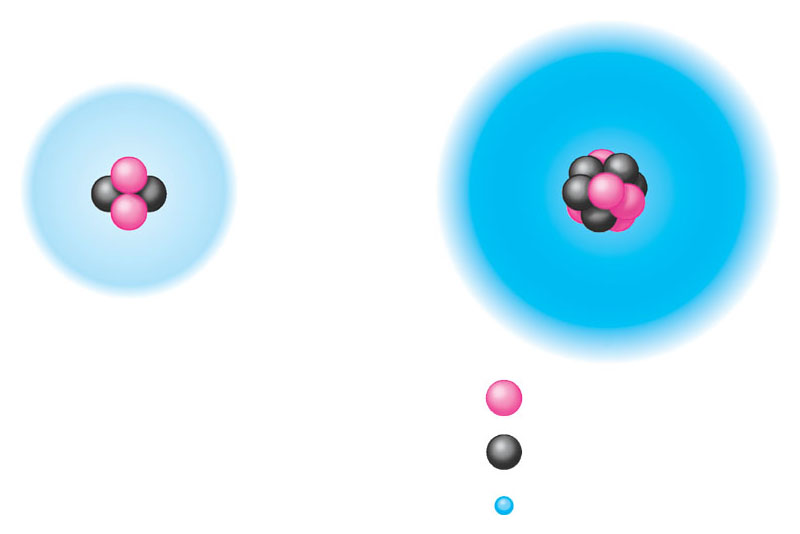 6e–
+
+
Nucleus
6
+
Protons
Massnumber = 12
6
Neutrons
–
6
Electrons
0
Differences in Elements
Atoms of each element
Are distinguished by a specific number of protons
0
Figure 2.4B
0
Isotopes
The number of neutrons in an atom may vary 
Variant forms of an element are called isotopes 
Some isotopes are radioactive
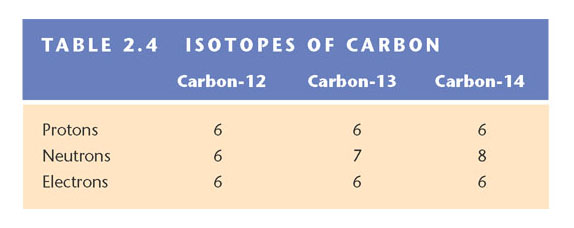 Table 2.4
CONNECTION
0
2.5 Radioactive isotopes can help or harm us
Radioactive isotopes are useful as tracers
For monitoring the fate of atoms in living organisms
0
Basic Research
Biologists often use radioactive tracers
To follow molecules as they undergo chemical changes in an organism
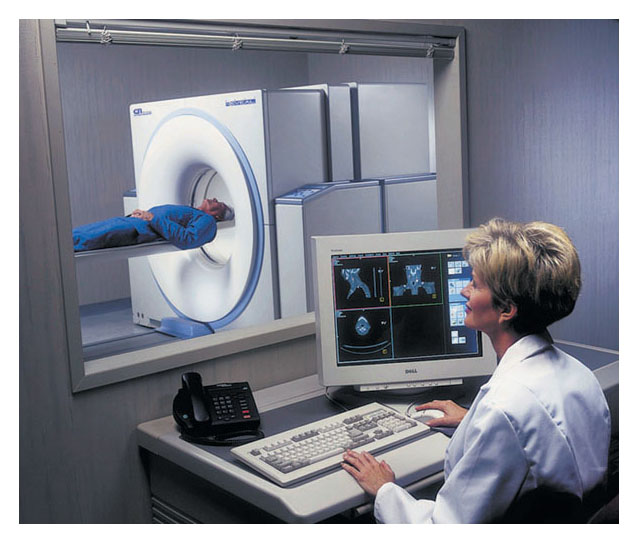 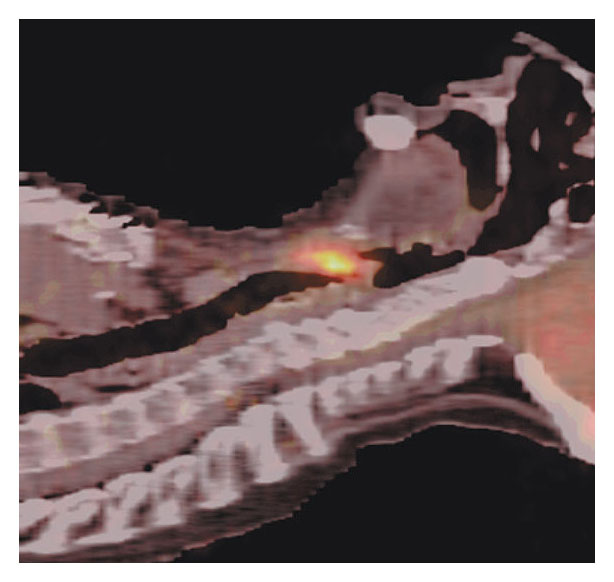 0
Medical Diagnosis
Radioactive tracers are often used for diagnosis 
In combination with sophisticated imaging instruments
Figure 2.5A
Figure 2.5B
0
Dangers
Radioactive isotopes have many beneficial uses
But uncontrolled exposure to them can harm living organisms
Outermost electron shell (can hold 8 electrons)
First electron shell (can hold 2 electrons)
Electron
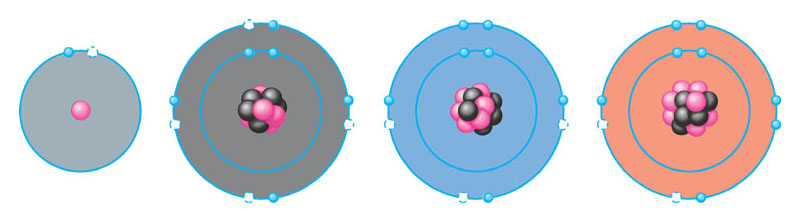 Nitrogen (N)
Atomic number = 7
Oxygen (O)
Atomic number = 8
Hydrogen (H)
Atomic number = 1
Carbon (C)
Atomic number = 6
0
2.6 Electron arrangement determines the chemical properties of an atom
Electrons in an atom 
Are arranged in shells, which may contain different numbers of electrons
Figure 2.6
0
Atoms whose shells are not full 
Tend to interact with other atoms and gain, lose, or share electrons 
These interactions
Form chemical bonds
–
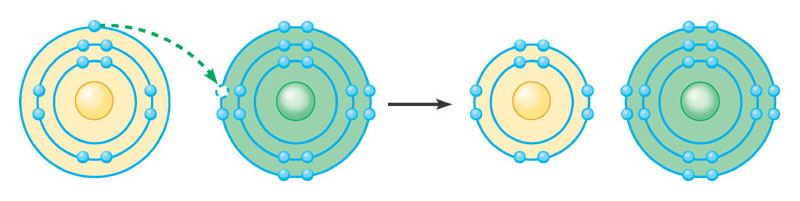 +
Transfer of electron
–
–
Cl
Na
Cl
Na
ClChlorine atom
NaSodium atom
Cl–Chloride ion
Na+Sodium ion
Sodium chloride (NaCl)
0
2.7 Ionic bonds are attractions between ions of opposite charge
When atoms gain or lose electrons
Charged atoms called ions are created
Figure 2.7A
0
An electrical attraction between ions with opposite charges
Results in an ionic bond
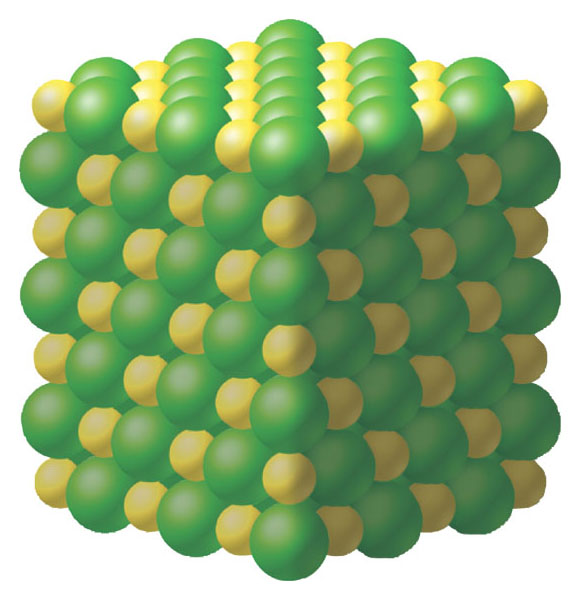 Na+
Cl–
0
Sodium and chloride ions 
Bond to form sodium chloride, common table salt
Figure 2.7B
0
2.8 Covalent bonds join atoms into molecules through electron sharing
In covalent bonds
Two atoms share one or more pairs of outer shell electrons, forming molecules
0
Molecules can be represented in many ways
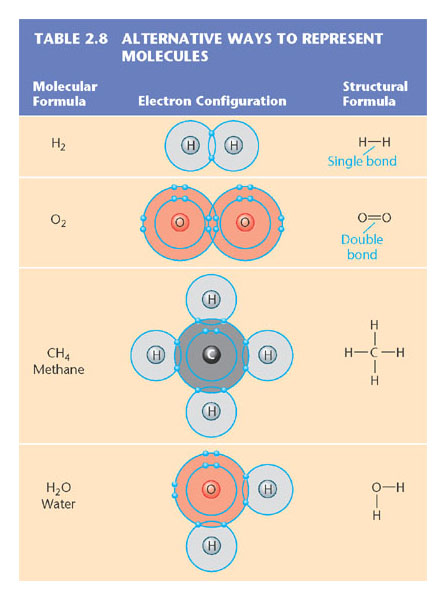 Table 2.8
0
2.9 Unequal electron sharing creates polar molecules
A molecule is nonpolar
When its covalently bonded atoms share electrons equally
(–)
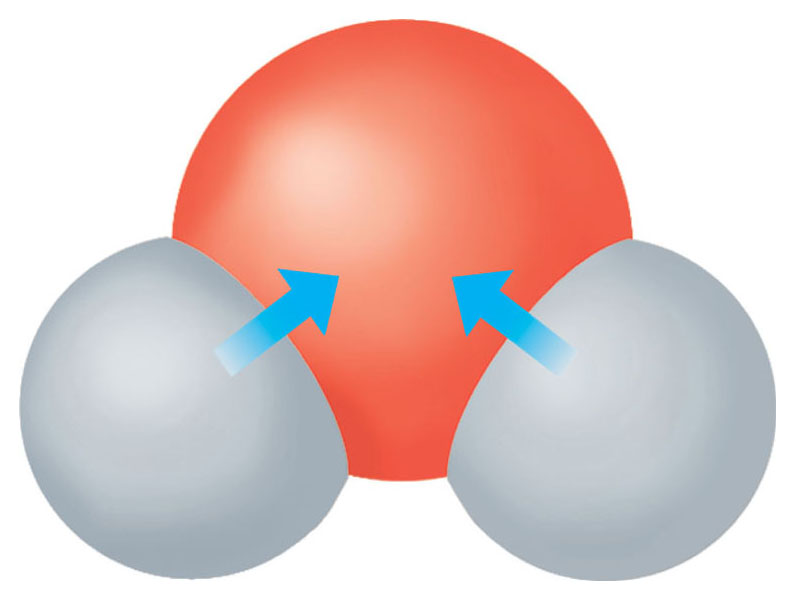 (–)
O
H
H
(+)
(+)
0
In a polar covalent bond
Electrons are shared unequally between atoms, creating a polar molecule
Figure 2.9
0
2.10 Hydrogen bonds are weak bonds important in the chemistry of life
The charged regions on water molecules
Are attracted to the oppositely charged regions on nearby molecules
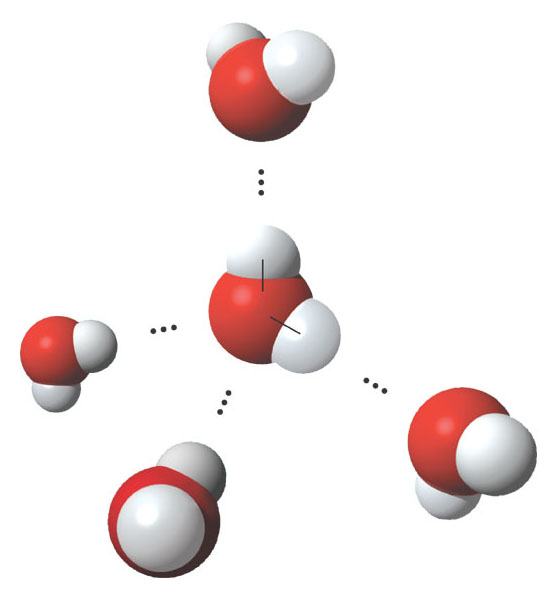 (–)
Hydrogen bond
(+)
H
O
(–)
(+)
H
(+)
(–)
(–)
(+)
0
This attraction forms weak bonds 
Called hydrogen bonds
Figure 2.10
WATER’S LIFE-SUPPORTING PROPERTIES
0
2.11 Hydrogen bonds make liquid water cohesive
Due to hydrogen bonding
Water molecules can move from a plant’s roots to its leaves
0
Insects can walk on water due to surface tension 
Created by cohesive water molecules
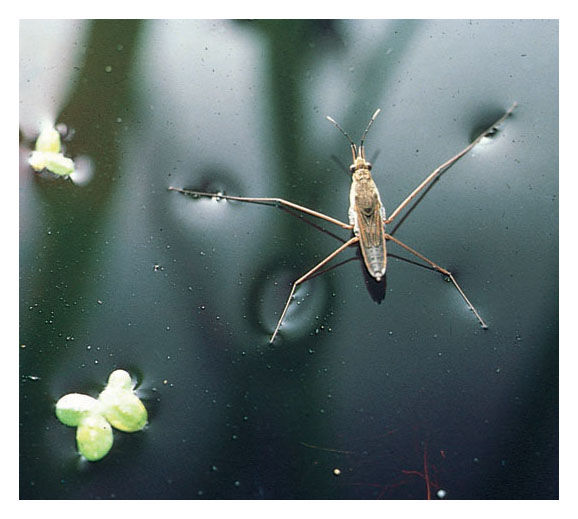 Figure 2.11
0
2.12 Water’s hydrogen bonds moderate temperature
Water’s ability to store heat
Moderates body temperature and climate
0
It takes a lot of energy to disrupt hydrogen bonds
So water is able to absorb a great deal of heat energy without a large increase in temperature
As water cools
A slight drop in temperature releases a large amount of heat
0
A water molecule takes energy with it when it evaporates
Leading to evaporative cooling
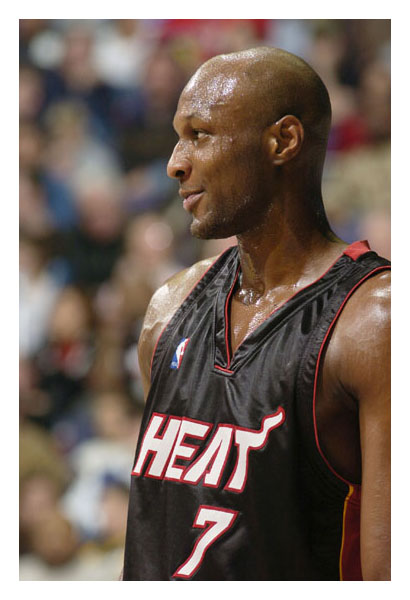 Figure 2.12
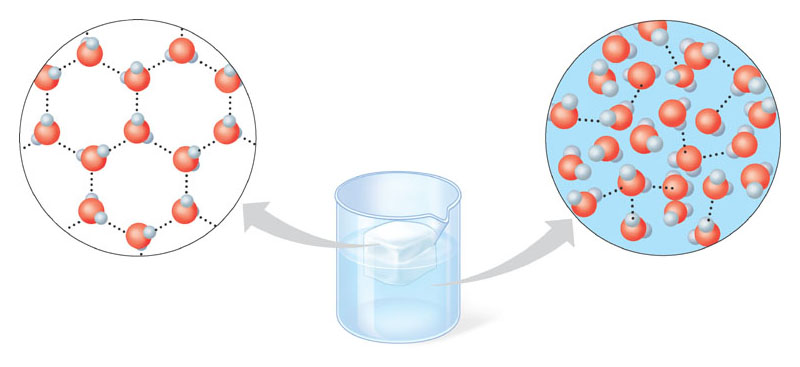 Hydrogen bond
Liquid water
Hydrogen bondsconstantly break and re-form
Ice
Hydrogen bonds are stable
0
2.13 Ice is less dense than liquid water
Hydrogen bonds hold molecules in ice
Farther apart than in liquid water
Figure 2.13
0
Ice is therefore less dense than liquid water
Which causes it to float
Floating ice
Protects lakes and oceans from freezing solid
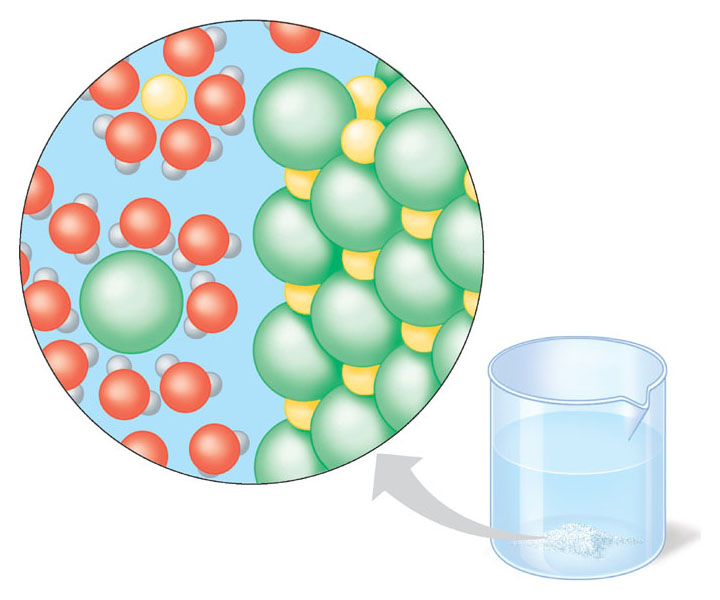 Na+
–
Na+
–
+
Cl–
+
–
–
+
–
+
Cl–
–
+
–
+
–
+
–
–
Ion insolution
Saltcrystal
0
2.14 Water is the solvent of life
Polar or charged solutes 
Dissolve when water molecules surround them, forming aqueous solutions
Figure 2.14
0
2.15 The chemistry of life is sensitive to acidic and basic conditions
A compound that releases H+ ions in solution is an acid
And one that accepts H+ ions in solution is a base
Acidity is measured on the pH scale 
From 0 (most acidic) to 14 (most basic)
pH scale
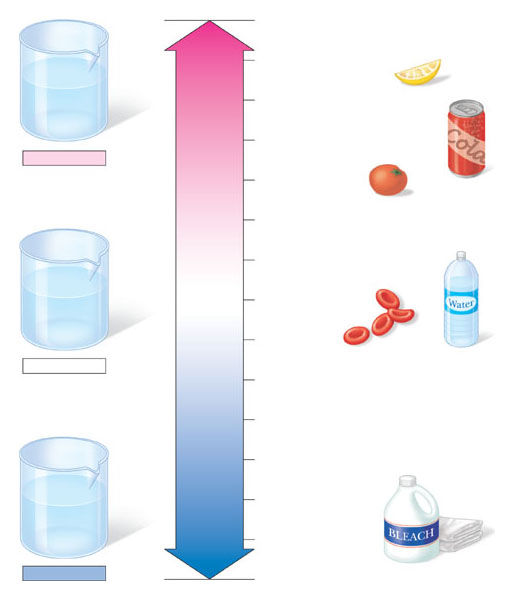 0
1
H+
H+
H+
OH–
H+
2
Lemon juice, gastric juice
OH–
H+
H+
H+
H+
Increasingly ACIDIC(Higher concentration of H+)
3
Grapefruit juice, soft drink
Acidic solution
4
Tomato juice
5
6
Human urine
OH–
OH–
NEUTRAL[H+]=[OH–]
OH–
7
Pure waterHuman blood
H+
H+
OH–
OH–
H+
H+
8
H+
Seawater
Neutral solution
9
10
Increasingly BASIC(Lower concentration of H+)
Milk of magnesia
11
Household ammonia
OH–
OH–
12
OH–
OH–
H+
Household bleach
OH–
OH–
13
OH–
H+
Oven cleaner
14
Basic solution
0
The pH scale
Figure 2.15
0
The pH of most cells 
Is kept close to 7 (neutral) by buffers
Buffers are substances that resist pH change
CONNECTION
0
2.16: Acid precipitation threatens the environment
Some ecosystems are threatened by acid precipitation
Acid precipitation is formed when air pollutants from burning fossil fuels
Combine with water vapor in the air to form sulfuric and nitric acids
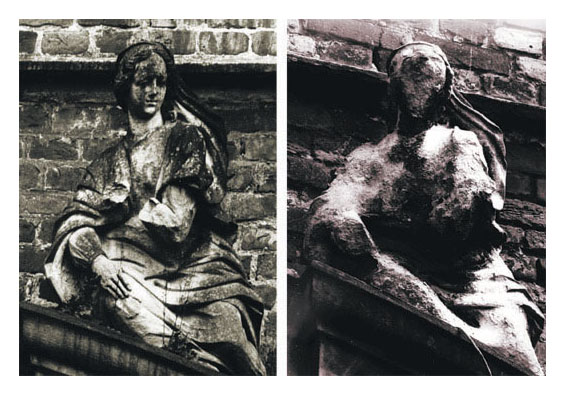 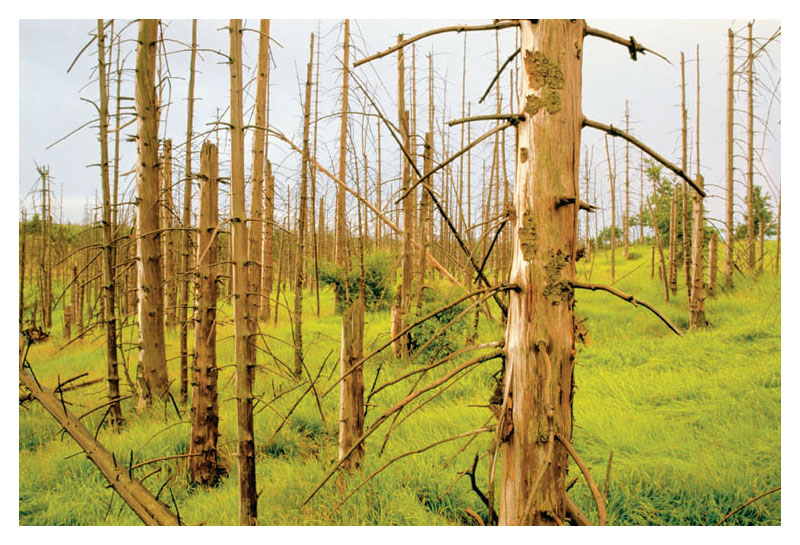 0
These acids 
Can kill trees and damage buildings
Figure 2.16A
Figure 2.16B
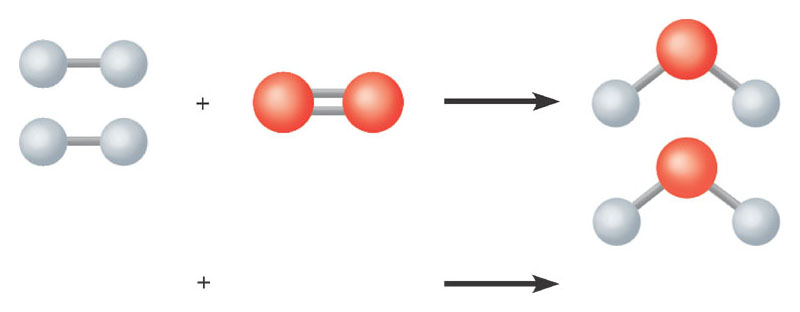 O2
2 H2
2 H2O
CHEMICAL REACTIONS
0
2.17 Chemical reactions change the composition of matter
In a chemical reaction
Reactants interact, atoms rearrange, and products result
Figure 2.17A
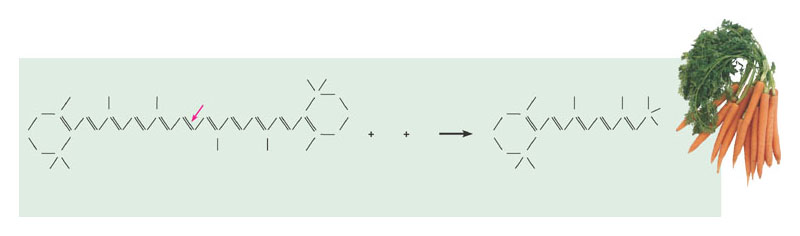 CH3
CH3
CH3
CH3
CH3
CH3
CH3
H
CH2
CH3
C
H
H2C
CH
CH
H2C
C
CH
CH
CH
CH
CH
C
CH
C
CH
C
C
CH2
C
C
C
OH
C
C
C
O2
CH2
C
4H
CH2
2
CH2
C
CH
CH
CH
CH
CH
CH
CH
CH
CH
CH
CH
C
C
H2C
CH3
H2C
CH3
CH3
CH3
Beta-carotene
CH3
CH3
CH3
Vitamin A(2 molecules)
0
Living cells carry out thousands of chemical reactions
That rearrange matter in significant ways
Figure 2.17B